Муниципальное бюджетное учреждение дополнительного образования «Центр внешкольной работы»
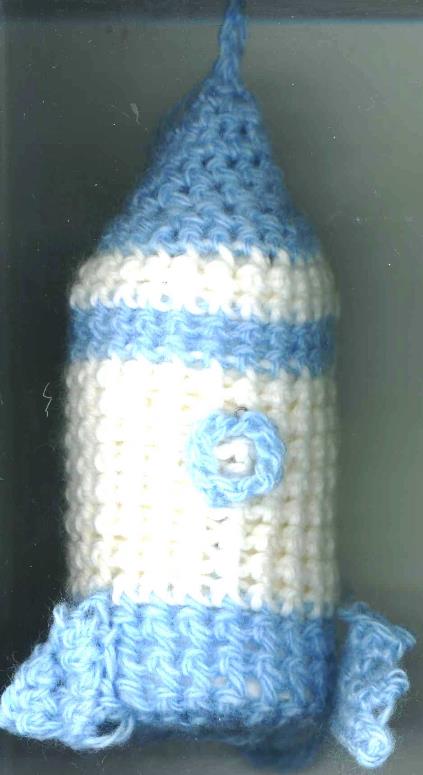 Задание 
по декоративно-прикладному творчеству
«Ракета»

для учащихся 1-2 года обучения
по дополнительной общеразвивающей программе «Славянский узор»
Возраст 6-14 лет
Педагог дополнительного образования Федорова Татьяна Гавриловна


г. Петропавловск-Камчатский
2025 г.
Дорогие мои рукодельницы!
Мы продолжаем  осваивать  технику вязания крючком по кругу.
	Предлагаю вам попробовать себя в новом способе вязания - вязание единым полотном, с добавлением деталей.
	Свяжем ракету.
Для работы вам нужны:
крючок № 3-4;
пряжа голубого и белого цвета;
втулка от туалетной 
    бумаги;
ножницы.
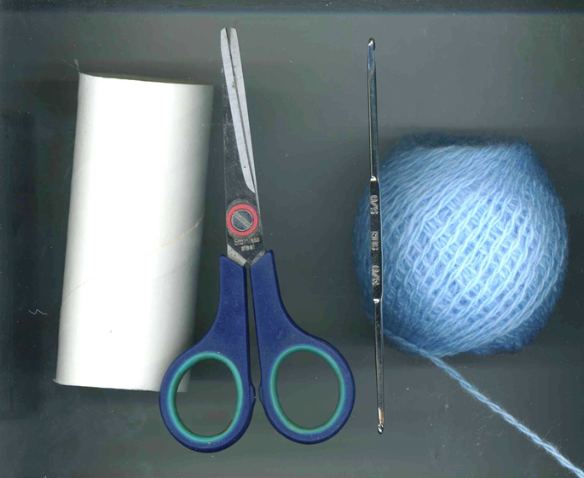 Порядок выполнения работы
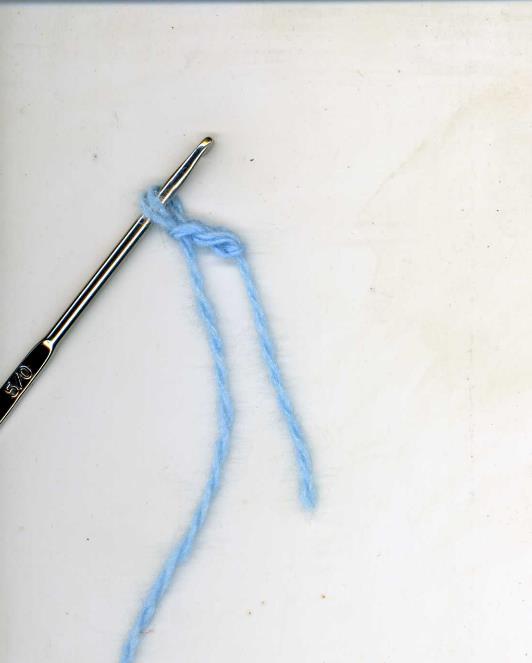 Набираем три петли, соединяем петли в кольцо. 
Далее вяжем круг амигуруми с прибавками до размера диаметра втулки (36-40 петель).
Продолжаем работу
Получилось дно ракеты.
Дальше вяжем столбиками или полустолбиками 
    без прибавок.
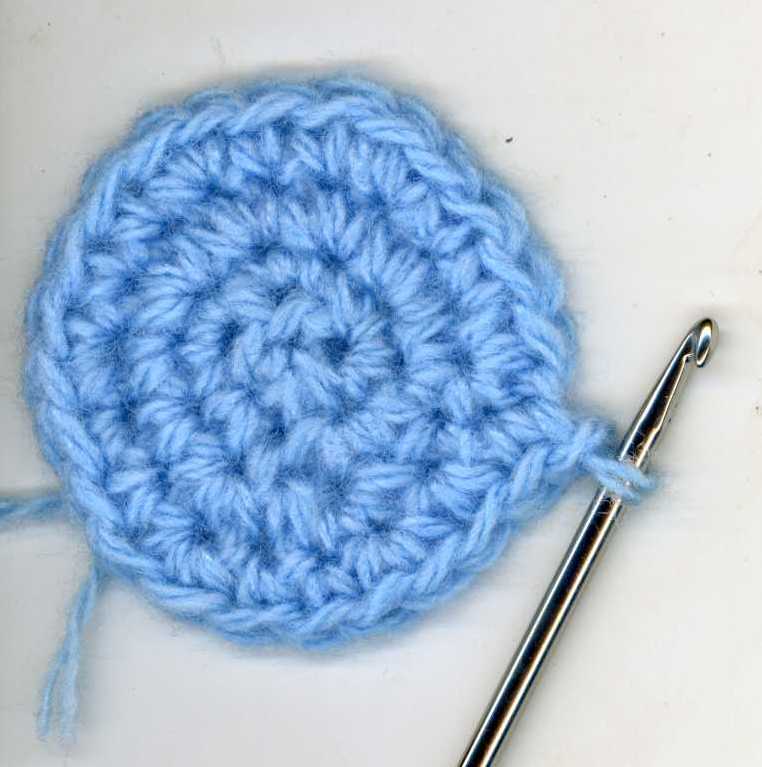 Вяжем основу ракеты
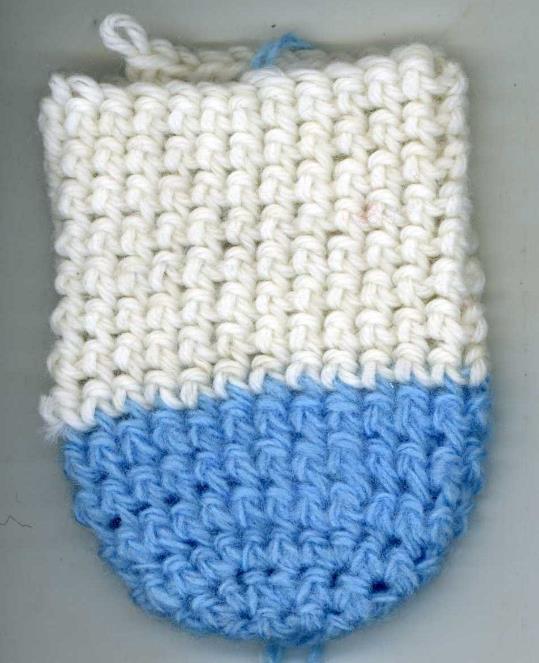 Переходим на белую нить.
Провязываем 10-15 рядов.
Меряем наше вязание на втулку по высоте.
Делаем каркас ракеты
Берём втулку.
Измеряем диаметр.
От края втулки на расстоянии половины диаметра делаем отметки. К отметкам рисуем треугольники.
Вырезаем каждый второй треугольник.
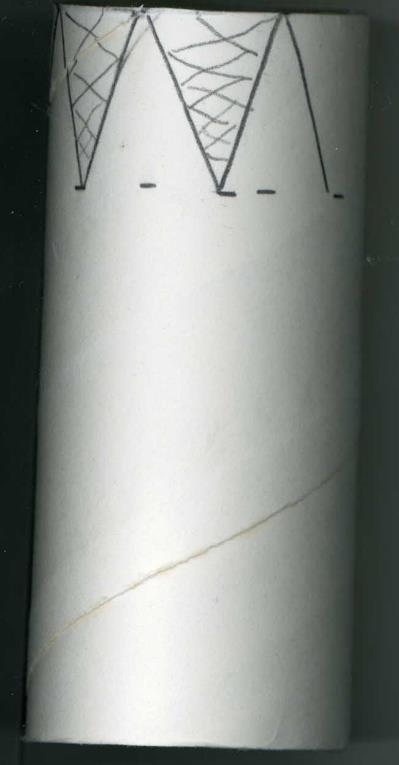 Вяжем иллюминатор
Набираем 8-10 петель.
Соединяем их в кольцо.
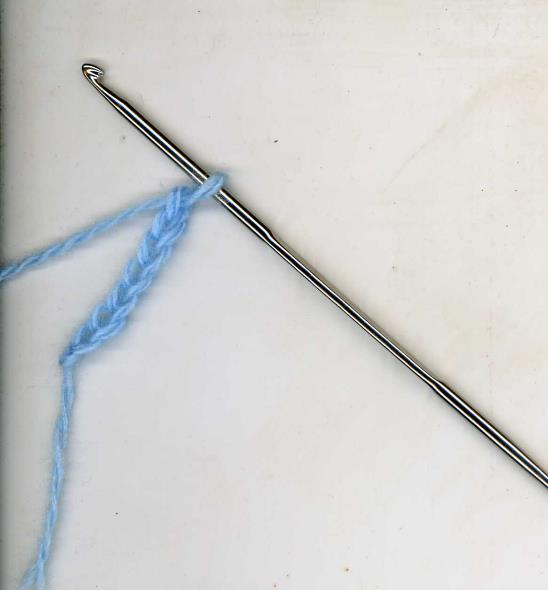 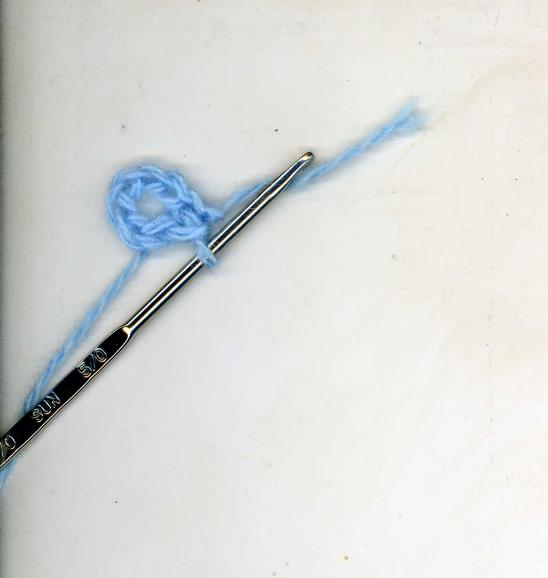 Вяжем закрылки
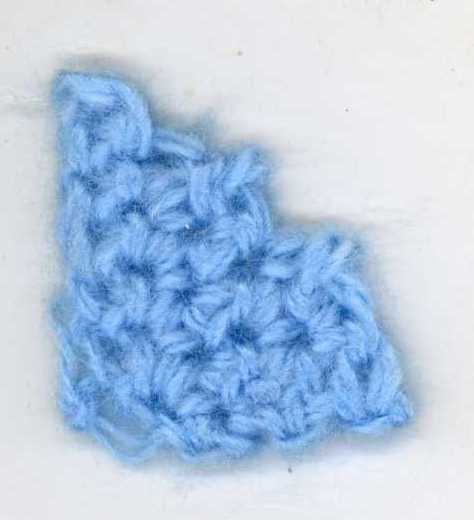 Набираем 7 петель.
Вяжем поворотными рядами, не провязывая первую петлю во втором, четвёртом рядах и последнюю петлю в третьем и пятом.
Делаем 3 – 4 штуки.
Оформляем ракету
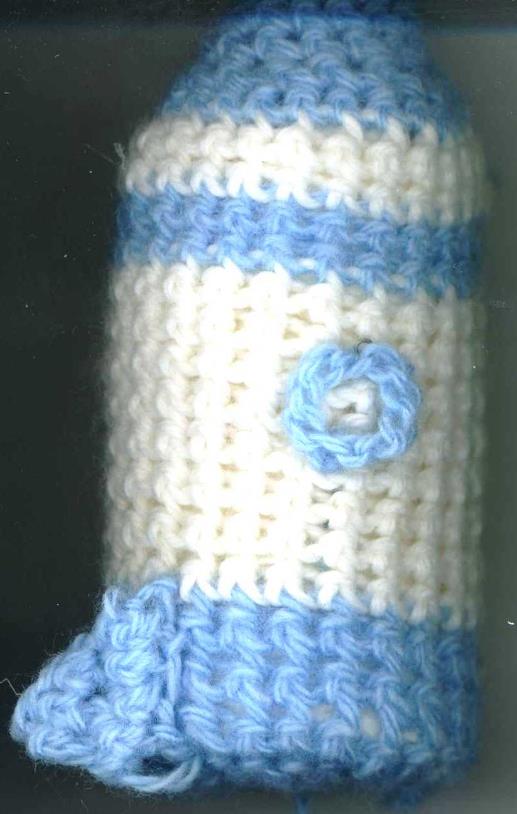 Пришиваем иллюминатор посередине ракеты.
Закрылки пришиваем снизу с разных сторон.
Вставляем в изделие втулку.
Оформляем нос ракеты
Провязываем ряд по схеме: из 1 петли 1 столбик, из 2-х петель 1 столбик и т.д. До конца ряда делаем убавки.
Далее вяжем 3-4 ряда по спирали и опять делаем убавки до 1 петли.
Ракета готова!
Вариант № 1
Вариант № 2
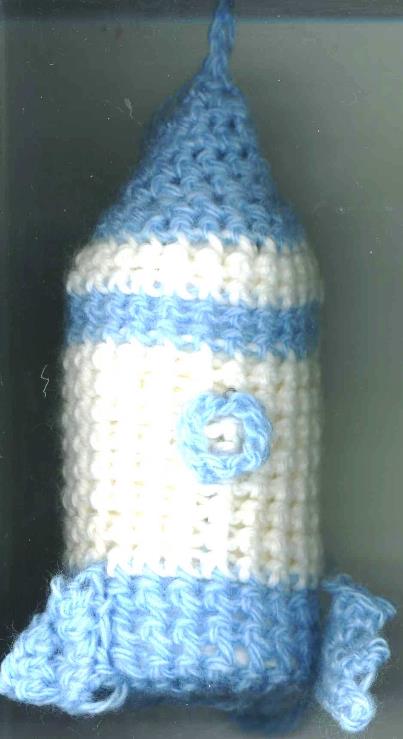 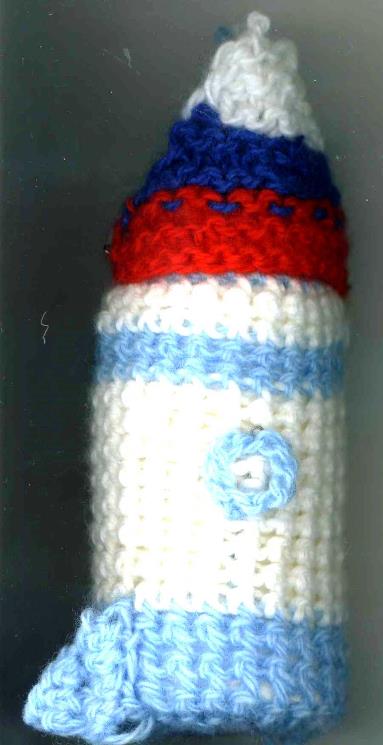 Рекомендации к заданию
Украсить изделие можно различными материалами, которые есть у вас дома.
Более опытные учащиеся могут предложить свои варианты оформления ракеты.
Готовые ракеты принести на следующее наше занятие.
       
                       Жду ваши работы!